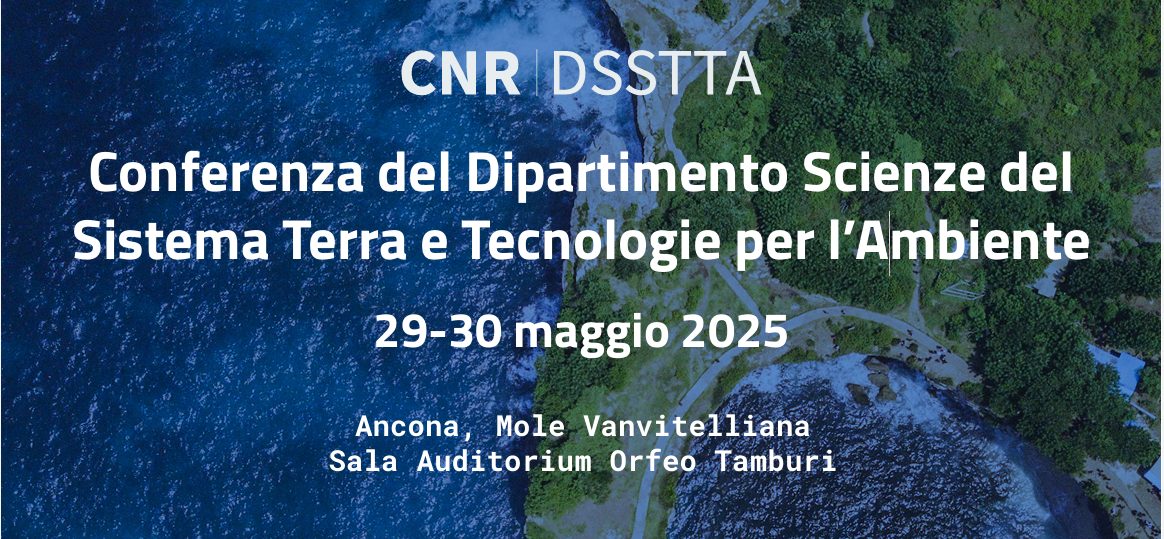 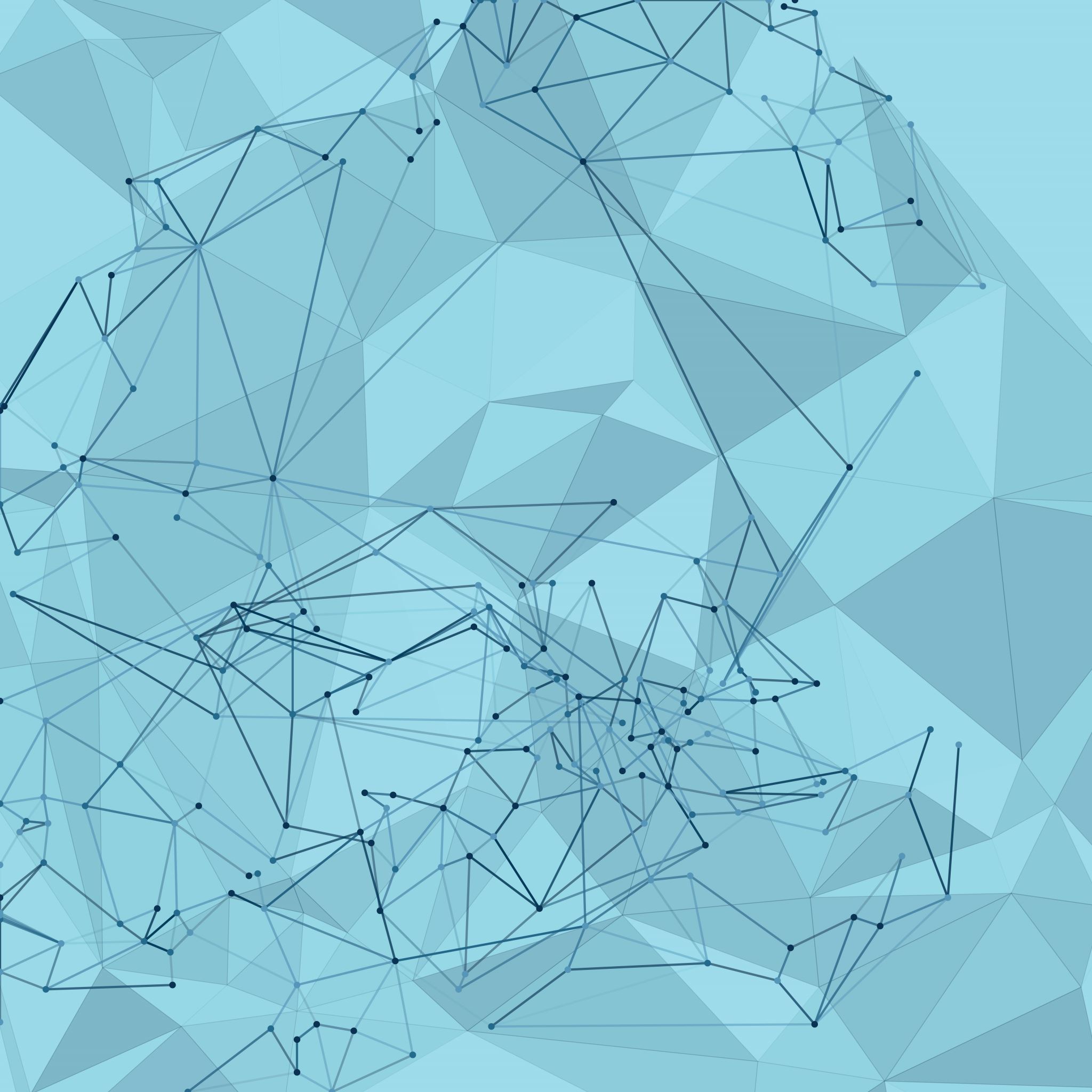 I GRUPPI DI LAVORO TEMATICI DEL DSSTTA
INFORMAZIONI GENERALI
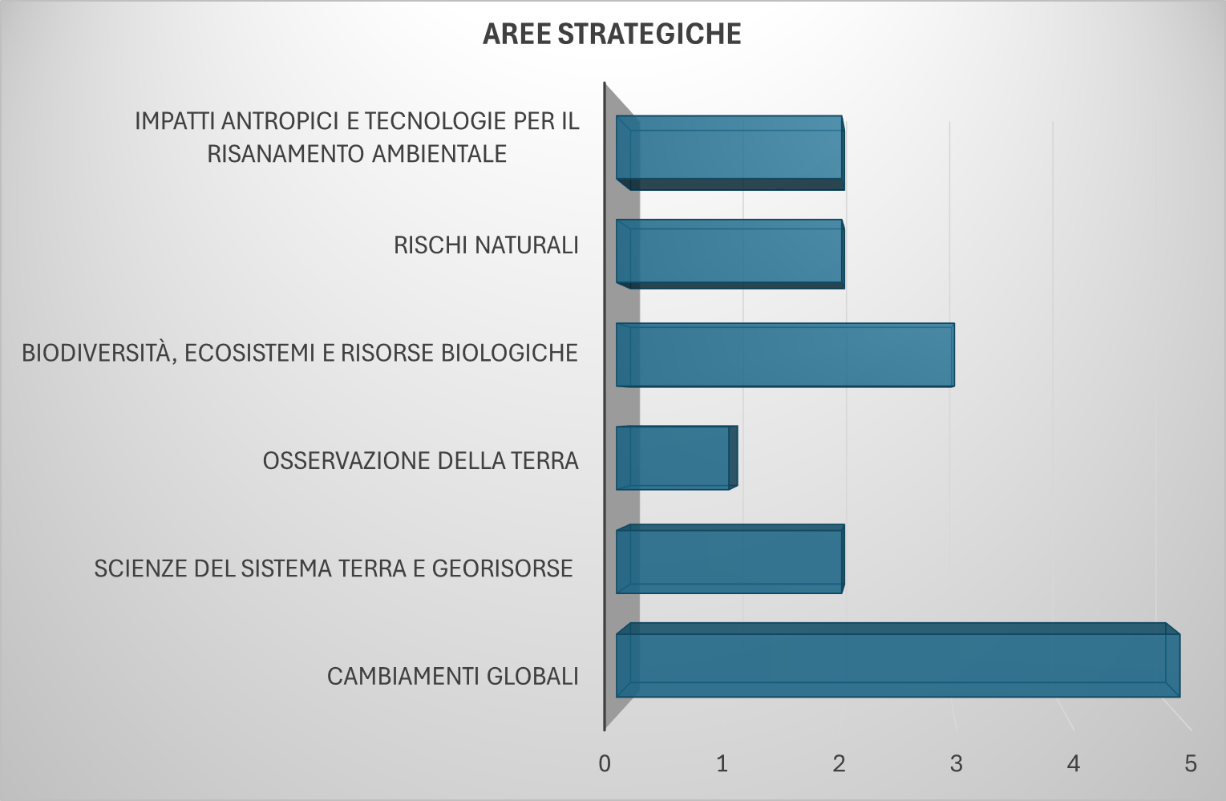 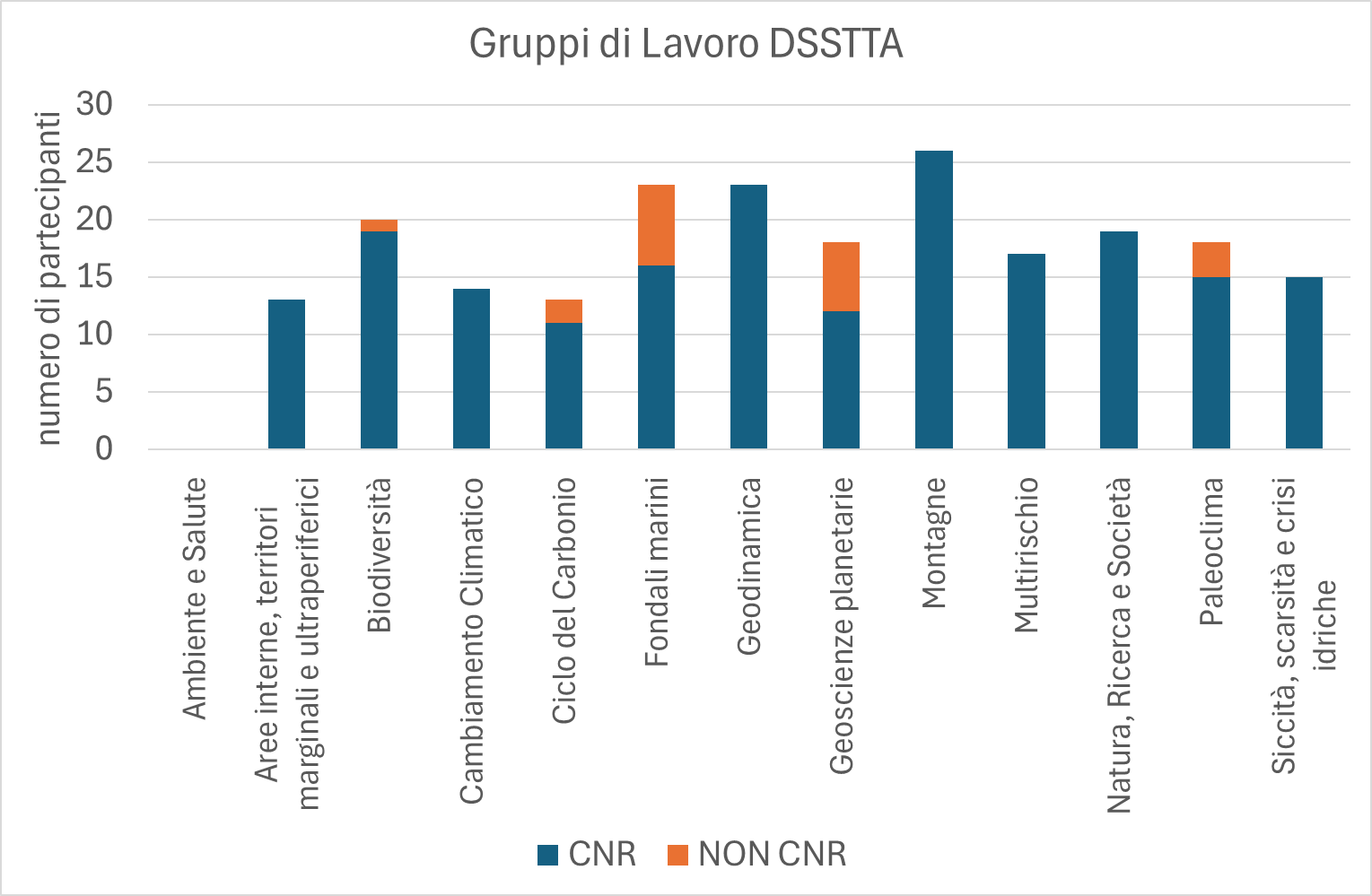 2023
2023
2023
2021
2023
2025
2018
2023
2025
2025
2023
2019
# componenti
DSB
DIITET
DSSTTA, DISBA, DIITET, DSTCM, DSU
DISBA
DSFTM
DSFTM, DISBA
DIITET
[Speaker Notes: DISBA = Dipartimento Scienze Bio-Agroalimentari
DSFTM = Dipartimento Scienze fisiche e tecnologie della materia
DIITET = Dipartimento di Ingegneria, ICT e Tecnologie per l'Energia e i Trasporti
DSB = Dipartimento Scienze biomediche
DSTCM = Dipartimento di Scienze chimiche e tecnologie dei materiali
DSU = Dipartimento scienze umane e sociali]
OBIETTIVI PRINCIPALI
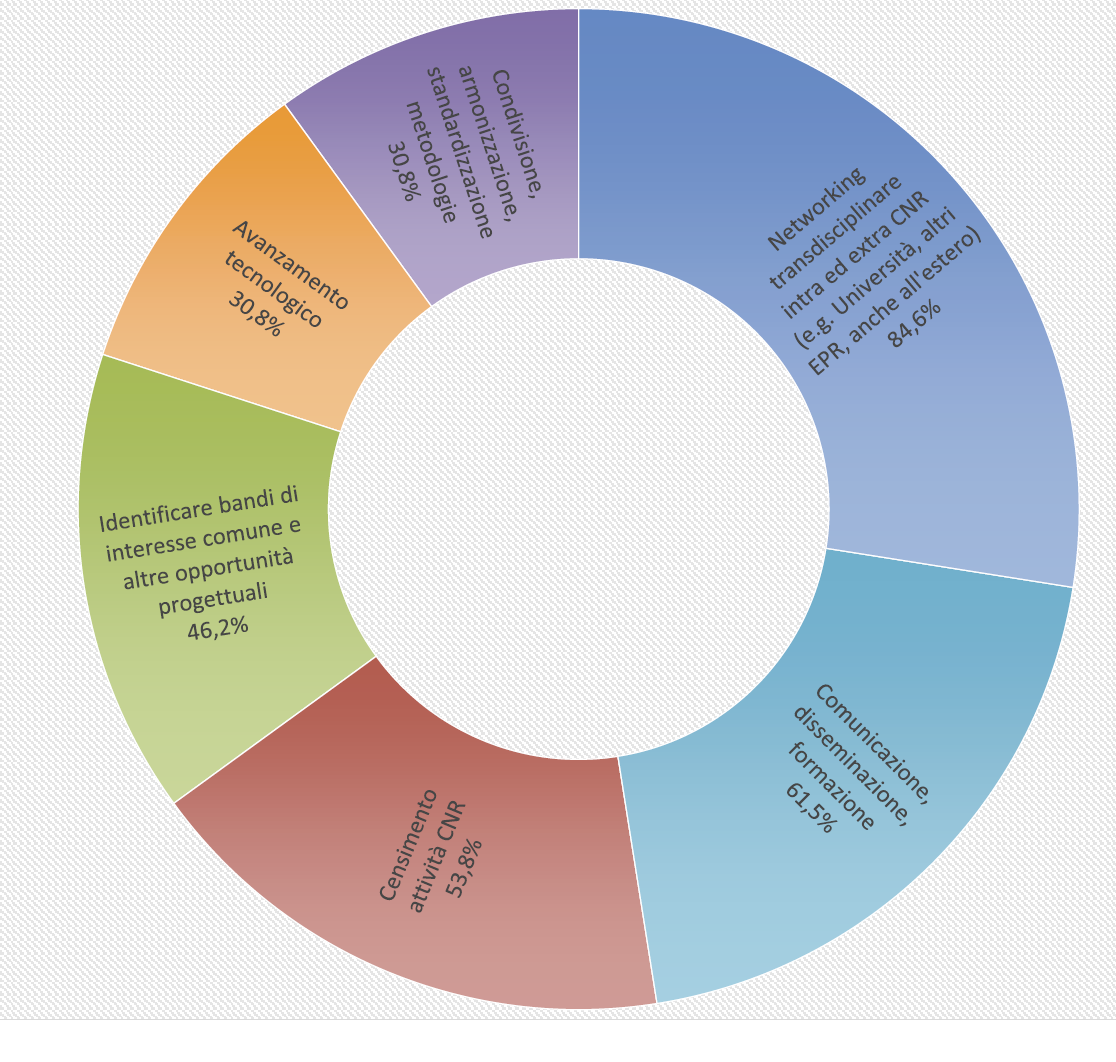 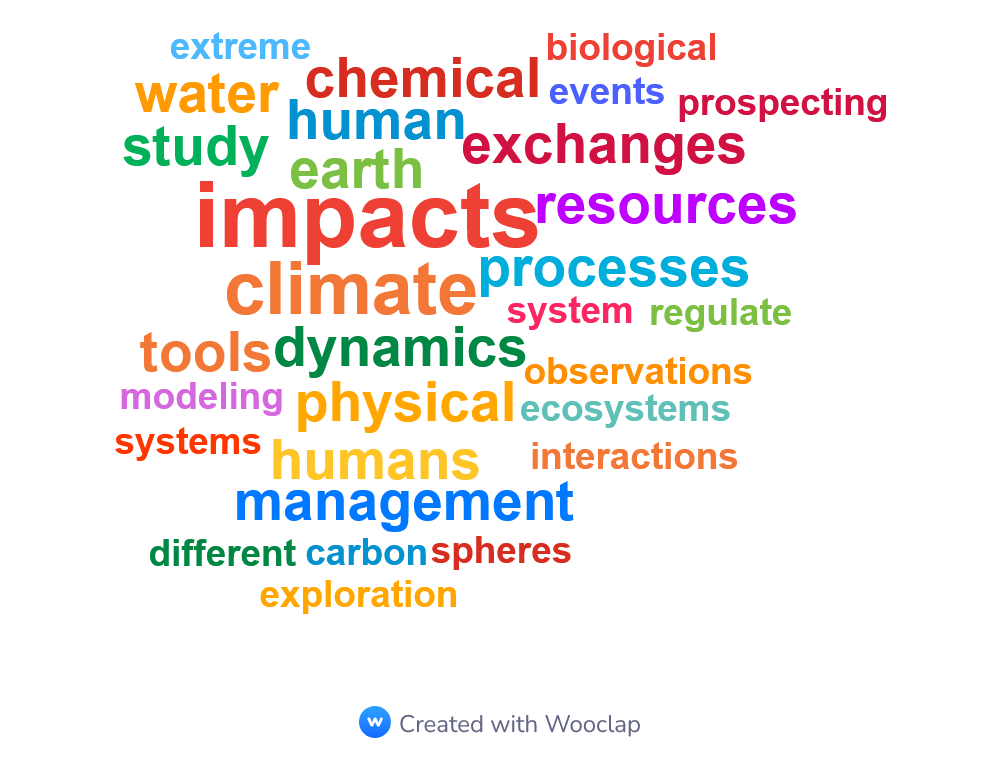 MODALITA’ DI RECLUTAMENTO E DI AGGIORNAMENTO DEI COMPONENTI DEL GDL
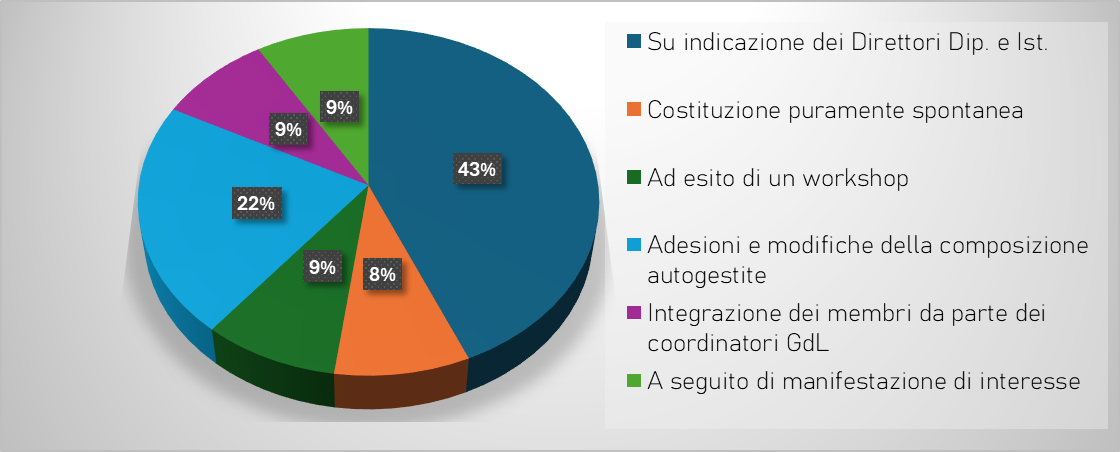 COERENZA RISPETTO AGLI OBIETTIVI PROGRAMMATICI DEL GdL
Documento Programmatico incluso neI decreto costitutivo dei GdL

Obiettivi chiari e spesso generici
 (e.g. "censire" "armonizzare" "promuovere")

Obiettivi generici      Attività in massima parte coerenti 


Attività sufficientemente incisive? Obiettivi centrati?
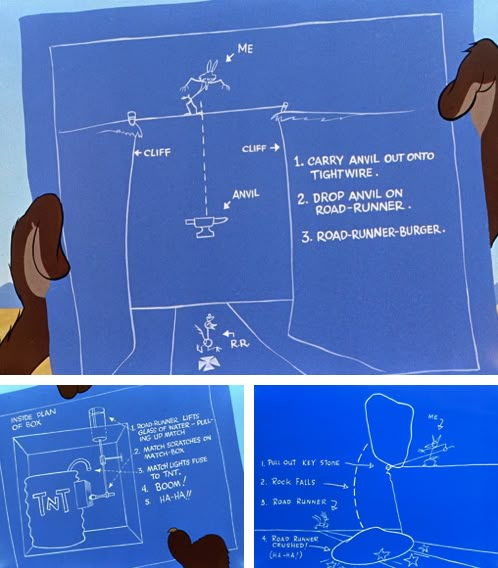 MODALITA’ DI LAVORO
Pubblicazioni
Collana Habitat Signa. Studi e ricerche su sistema terra e ambiente. Edizioni Cnr
Riunioni periodiche (mensili) online
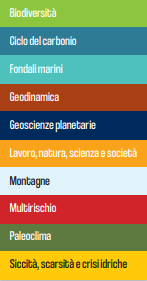 Organizzazione di cordate per la partecipazione a call competitive
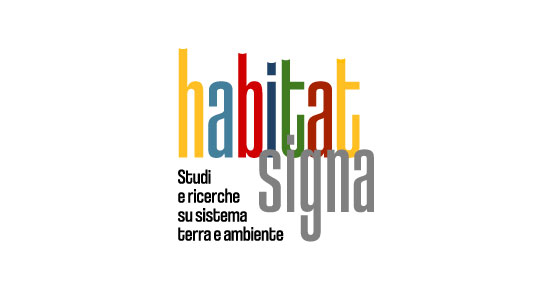 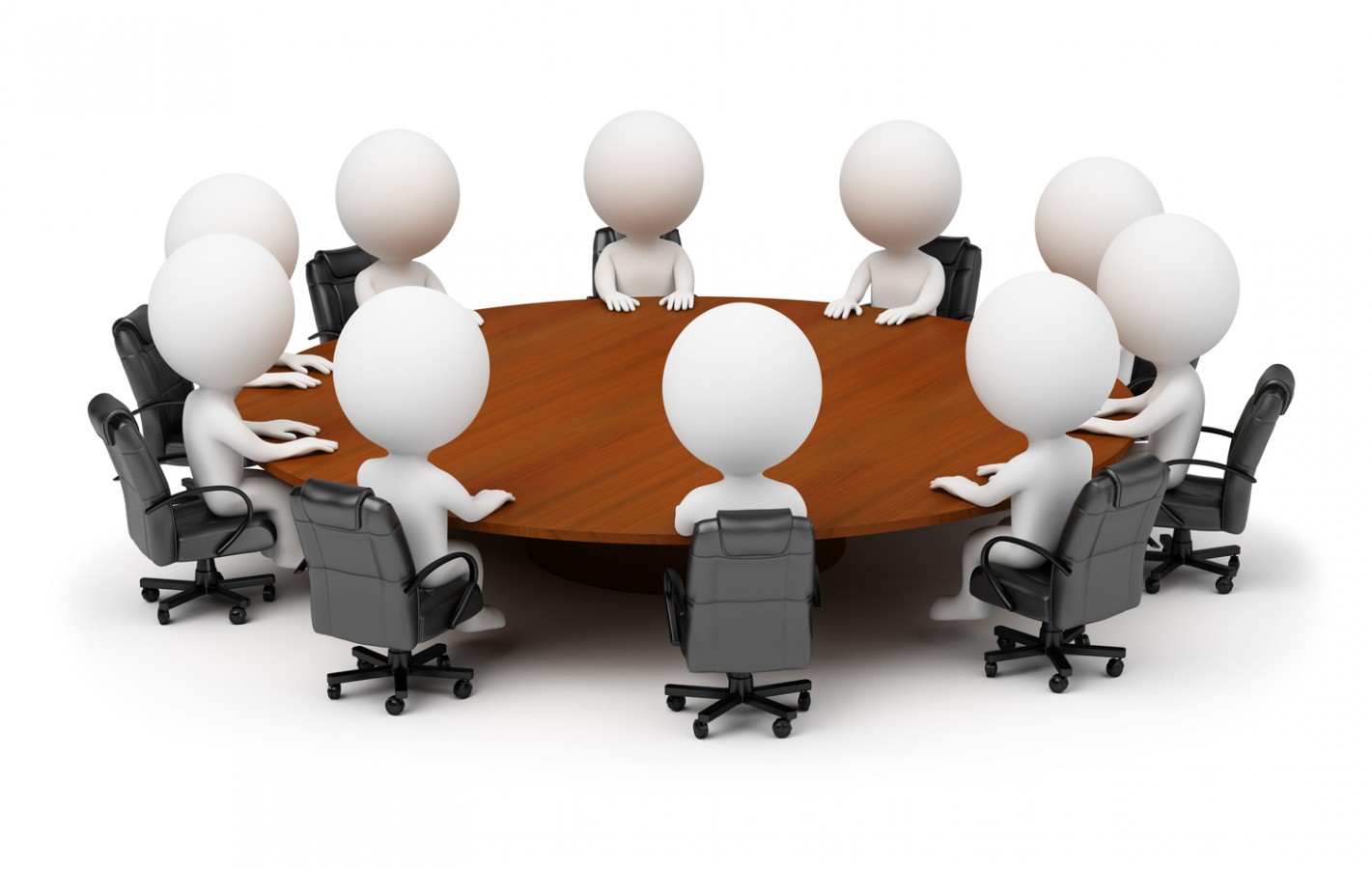 Mappatura di attività, casi di studio
Mailing list del GdL
Organizzazione di eventi
Supporto del Dipartimento
RISULTATI RAGGIUNTI / PRODOTTI
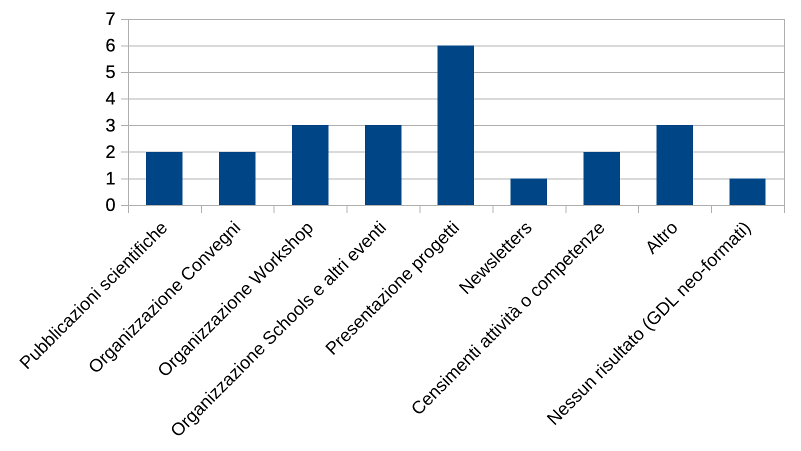 POSSIBILITA' DI SINERGIE TRA GDL
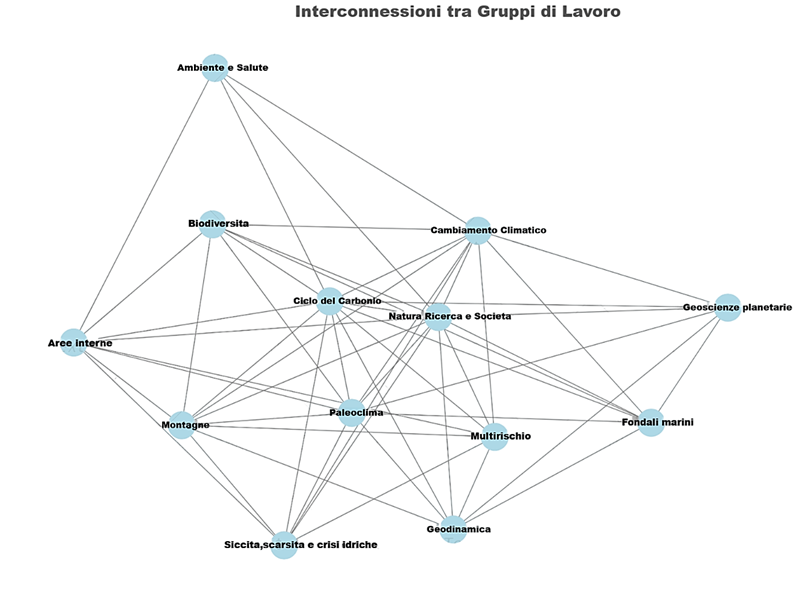 [Speaker Notes: I gruppi che hanno le maggiori interazioni sono natura scienza e società e il ciclo del carbonio. Ad oggi il GDL che sembra avere meno interazioni è quello delle geoscienze planetarie. In generale la maggior parte dei GDL conta dalle 6 alle 10 possibili interazioni/sinergie (ambiente e salute ne ha 4 ma non è stato compilato nulla quindi non posso escludere che ce ne siano di più)]
COSA RENDE FACILE IL LAVORO DEL GDL?
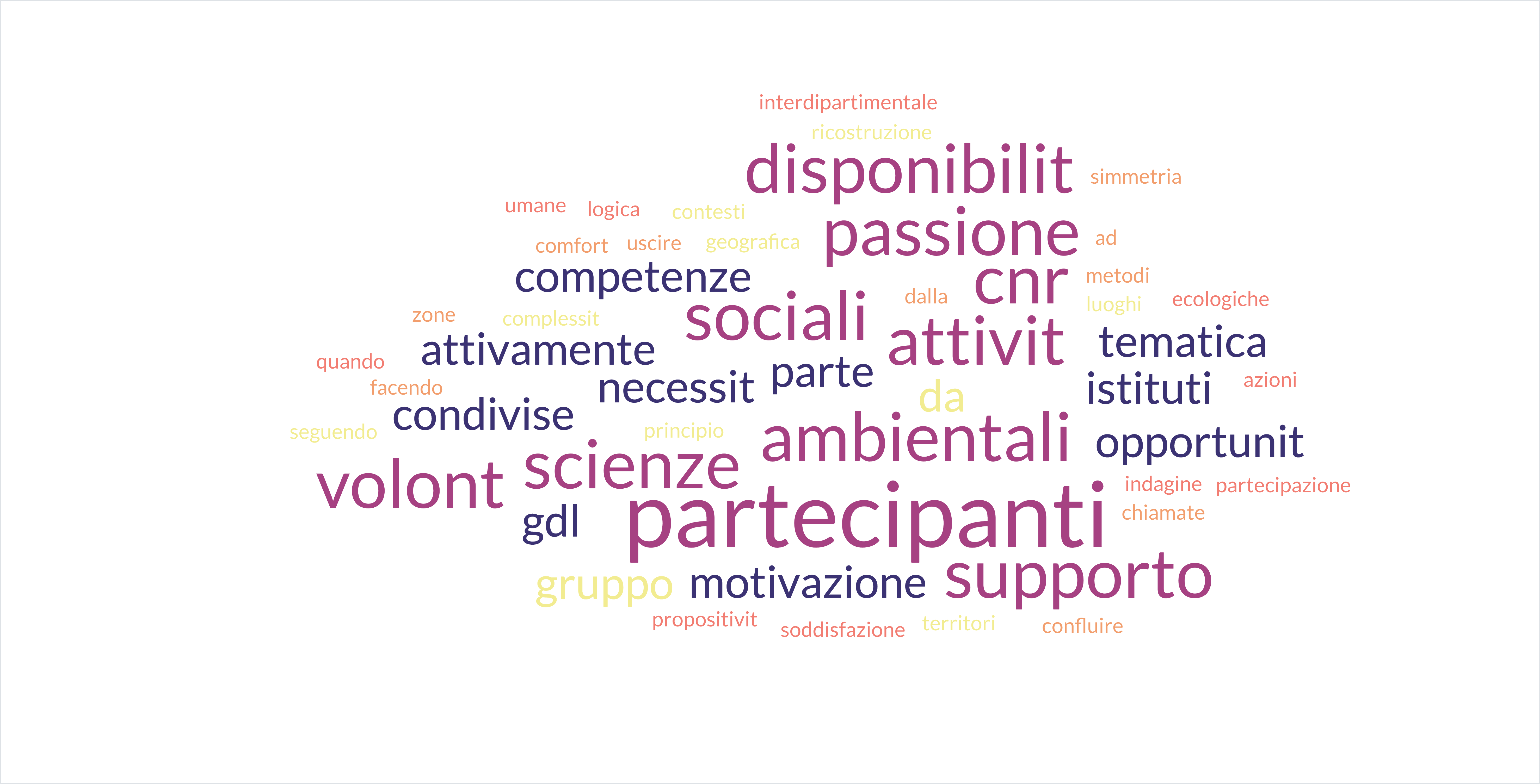 [Speaker Notes: Da evidenziare che il lavoro del gdl si regge sulla dedizione e l'impegno dei partecipanti, che devono essere appropriatamente motivati, come mostrato da questa wordmap. La disponibilitá all'ascolto e la transdisciplinarietá sono altri aspetti che emergono da varie risposte, come elementi che motivano e rendono possibile il lavoro del gdl.]
COSA OSTACOLA / RENDE COMPLESSO IL LAVORO DEL GDL?
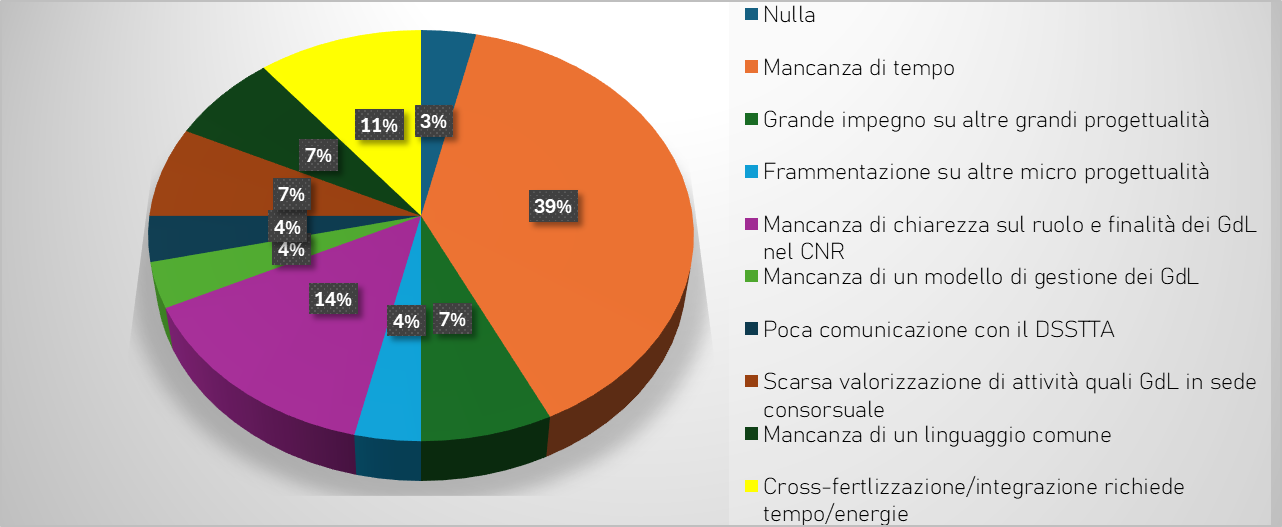 AZIONI DA IMPLEMENTARE PER MIGLIORARE IL LAVORO DEL GDL?
INVITERESTI COLLEGHI/COLLEGHE A PARTECIPARE AL TUO GDL?
Motivazioni: 
-Integrare ed ampliare le competenze disponibili
-Aumentare la rappresentanza dei diversi Istituti
-Includere colleghi di altri Dipartimenti e/o Enti
-Mantenere comunque gestibile la dimensione per riuscire ad essere operativi

Altre azioni suggerite:
-Maggiore interazione con i singoli Istituti tramite i membri direttamente coinvolti nel GdL
-Iniziative rivolte verso la comunità scientifica di riferimento e che prevedano forti interazioni con essa
-Associazione di collaboratori per attività specifiche
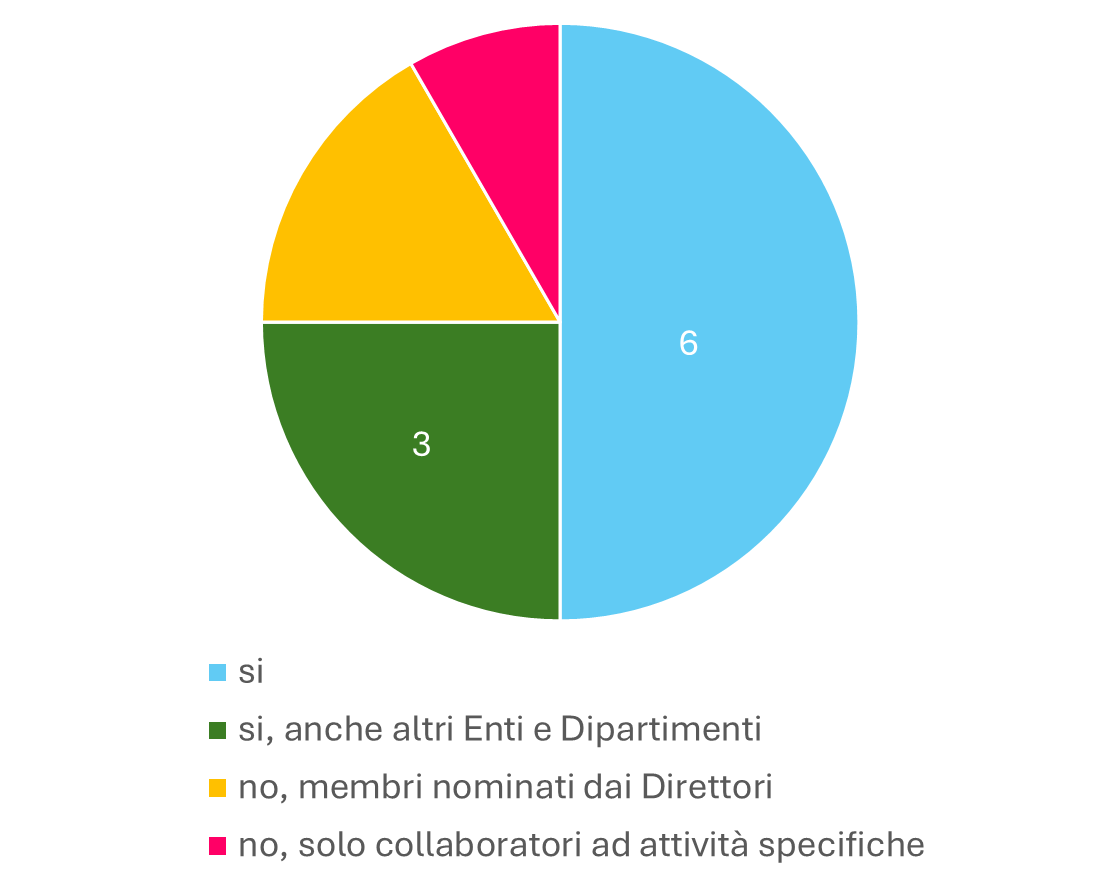 1
2
[Speaker Notes: Generale consenso al  turn-over ed all'ampliamento del GdL, sia in modalità bottom-up che in modalità top-down.
Obbiettivi: 
-Integrare ed ampliare le competenze disponibili
-Aumentare la rappresentanza dei diversi Istituti
-Includere colleghi di altri Dipartimenti e/o Enti
-Mantenere comunque gestibile la dimensione per riuscire ad essere operativi
Altre azioni suggerite:
-Maggiore iterazione con i singoli Istituti tramite i membri direttamente coinvolti nel GdL
-Iniziative rivolte verso la comunità scientifica di riferimento e che prevedano forti interazioni con essa
-Associazione di collaboratori per attività specifiche]